Stipendium Hungaricum (SH) intézményi információs napProgram
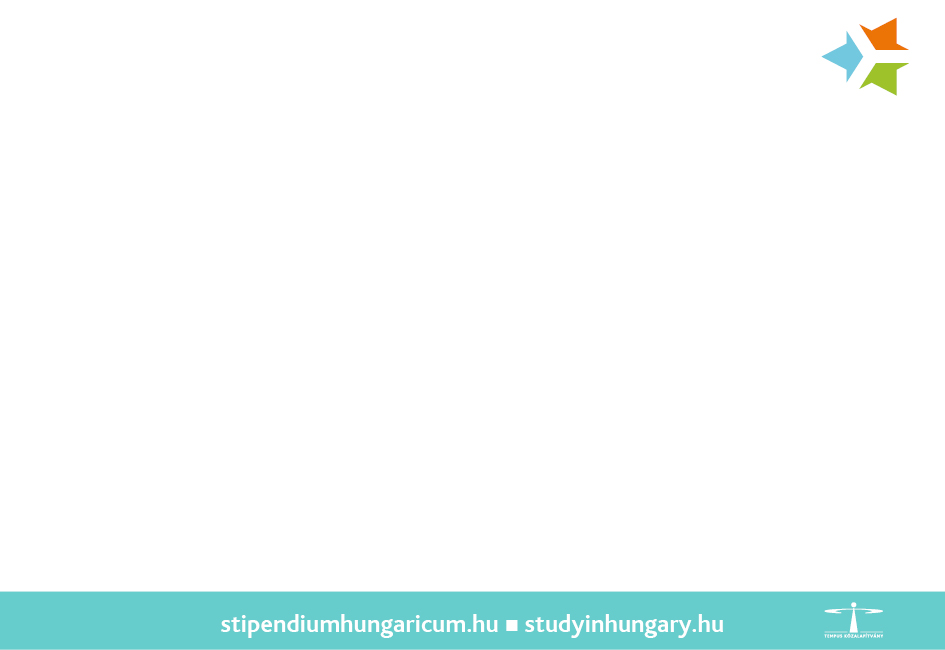 INTÉZMÉNYI INFORMÁCIÓS TÁJÉKOZTATÓ2018. március 23.Veress Mariann, Bélik Márton
Tartalom:
SH Formai Bírálat, Felvételi (menetrend összefoglaló, leírás, Chronos képernyők)
SH Magyar ny. felvételi
SH Szabályzat módosítás, újdonságok/programfejlesztés 
SH OH képzés 2017.
SH FOI Beszámoló
Toborzóügynökségek gyűjtése
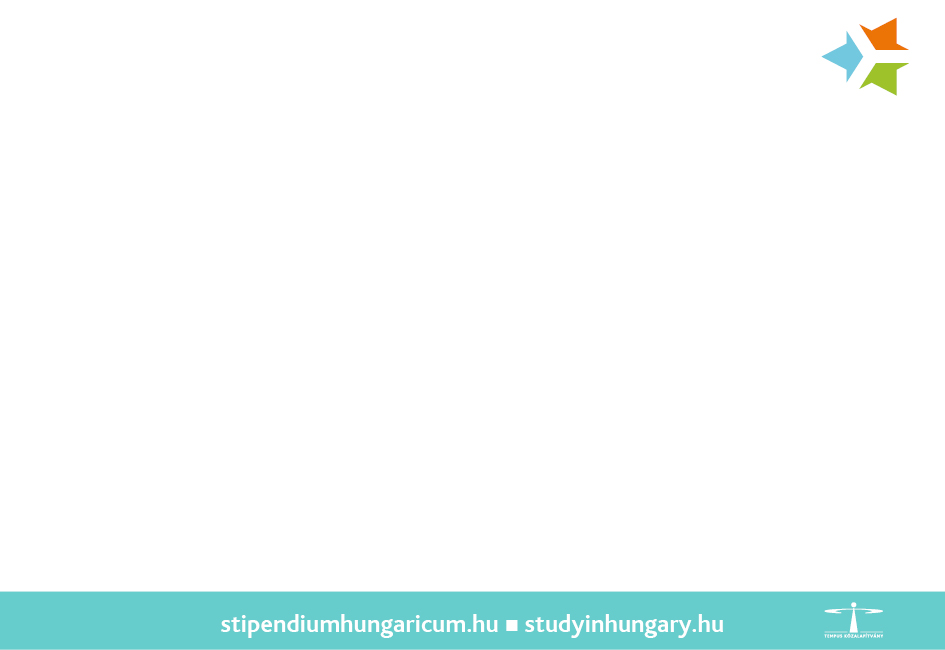 Stipendium Hungaricum felvételiidegen nyelvű képzések, előkészítők
Jelentkezés:  03.05.; 03.31
Jelölés: 04.07. (már érkeznek jelölések)
Pályázókkal való kapcsolatfelvétel: a jelöléstől
Felvételi: jelöléstől legkésőbb 06.01-ig (egyes esetekben később)
SH Képzés kvótáinak módosítása: 06.01.
TKA Döntés: 06.14.; (egyes esetekben 07.12)
Hiánypótlás a Chronos rendszerben (hallgató  Chronos, FOI)
Ösztöndíj elfogadása az ösztöndíjas által: 06.15.-06.24.
FOI Felvételi határozat: megküldeni az ösztöndíjasnak, csatolni a Chronos rendszerhez, megküldeni missziók számára 
Beíratkozásra vár / Kérvényt ad be (halaszt) hallgató
Minden hiányzó dokumentum beérkezésének határideje: 08.01.
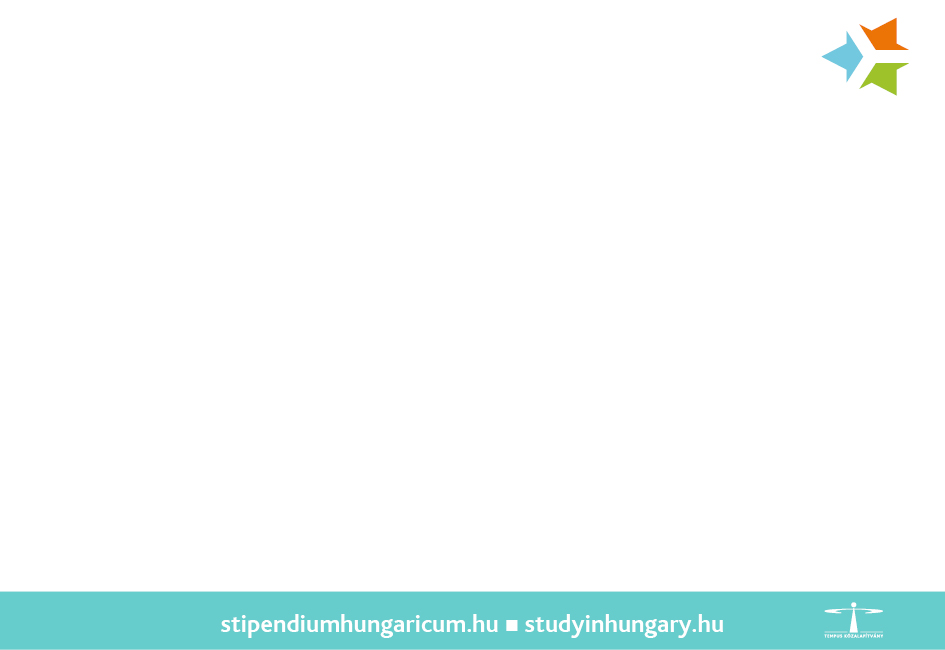 Stipendium Hungaricum felvételi
Hallgatókkal való kapcsolatfelvétel:
A jelölés után a FOI mihamarabb felveszi a kapcsolatot a pályázóval. Az előző évhez hasonlóan, az el nem érhető jelentkezők pályázati számát és országát kérjük, azonnal(!) küldjék meg a TKA számára, hogy a partnerszervezetet mihamarabb tájékoztathassuk!
Hallgatók értesítése a felvételiről:
A FOI-nak kötelessége minden (1.,2.,3.) helyen jelentkező pályázó anyagát formailag ellenőrizni és a pályázót felvételiztetni. Minden esetben a FOI kötelessége tájékoztatni a felvételizőt, a felvételiző számára értesítést kell küldeni, hogy esetében dokumentumok alapján történik a bírálat (nincs szóbeli felvételi) vagy további vizsgákra (vizsga ideje, módja írásbeli, szóbeli) is számíthat-e a pályázó.
Formai bírálat:
	A formai bírálat során a FOI ellenőrzi, hogy a pályázat 	megfelel-e a 	FOI bemeneti követelményeknek és az 	egyéni pályázati kiírás 	formai kritériumainak (Pályázati  felhívás 3.2, 3.3 pontjai szerint).
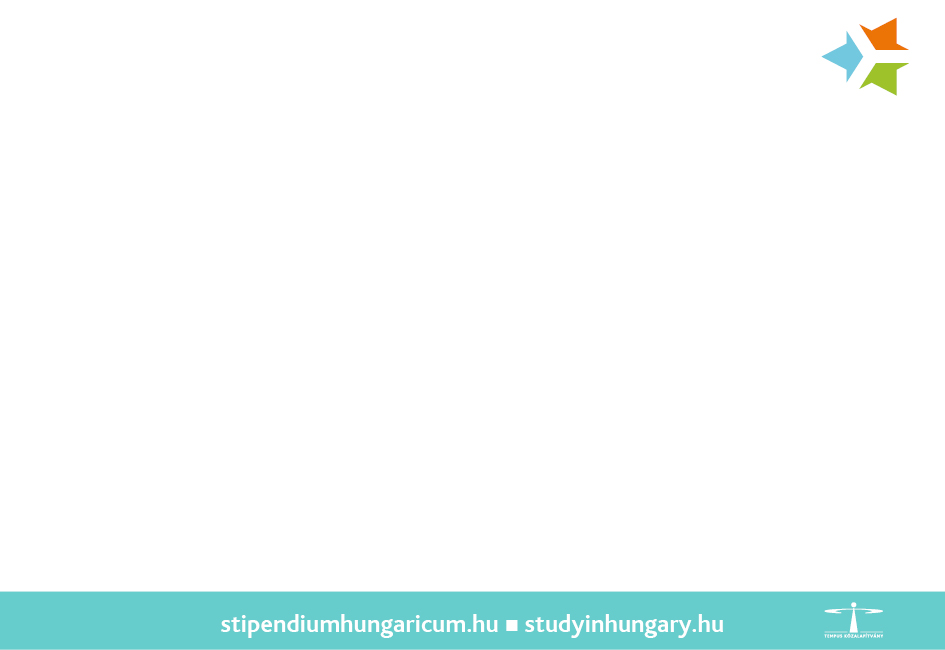 Stipendium Hungaricum felvételi
Felvételi szervezése (tájékoztatás fontossága)
Felvételi eredményről való tájékoztatás
A felvételi eredmény lehet:
Igen
Feltételes: Hiánypótolnia kell(!) dokuementumo(kat) 2017.augusztus 1-ig. A FOI tudja érkeztetni a hiánypótlást a Chronosban augusztus 1-ig.
Nem
A felvételi értéke (1-100%):
Százalék megadása. Nem válasz esetén, megadható 0.
A felvételi eredmény az egyén teljesítményét mutatja be. A felvételi során a FOI nem hivatkozhat arra, hogy megtelt a hely, megtelt a képzés, viszont tájékoztatni köteles a hallgatót a felvételi teljesítményéről.
Minden jelentkezőt felvételiztetnie kell az intézménynek
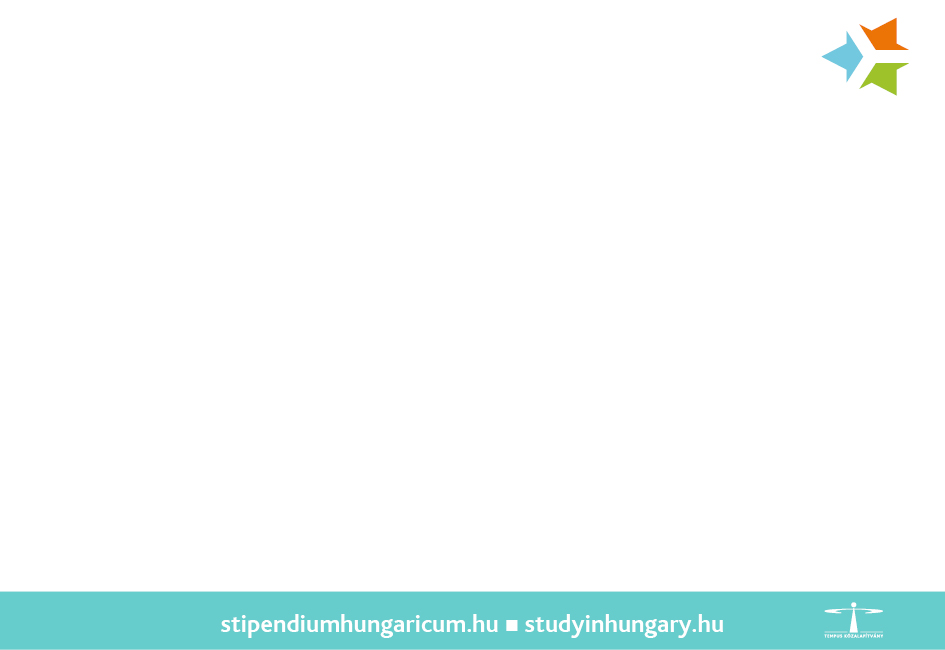 Stipendium Hungaricum felvételi
Az elutasítás oka lehet:
Formailag elutasított
Nem érte el a minimum bemeneti szintet (nem elég jó teljesítmény)
A pályázó nem felelt meg a felvételi vizsgán
A pályázó nem teljesítette/vett részt a felvételi vizsgán
Feltételes döntés oka:
Feltételes döntés később (2017. Aug. 1.) beadható dokumentumok esetén születik, ha a pályázó megfelel a feltételeknek, ám egy vagy több dokumentuma hiányzik. Szükséges megadni a hiányzó dokumentumot
Megjegyzés:
Részképzésre érkező hallgatóknál a megjegyzés mezőbe beírni, mennyi hónapra fogadjá a FOI, mikor a 17/18 tanév során.
Felvételi határozat teendők
Felvételizőnek megküldeni 06.24.ig.
Chronos rendszerbe feltölteni 06.24-ig
Igény szerint/06.24-ig megküldeni a külföldi missziók számára
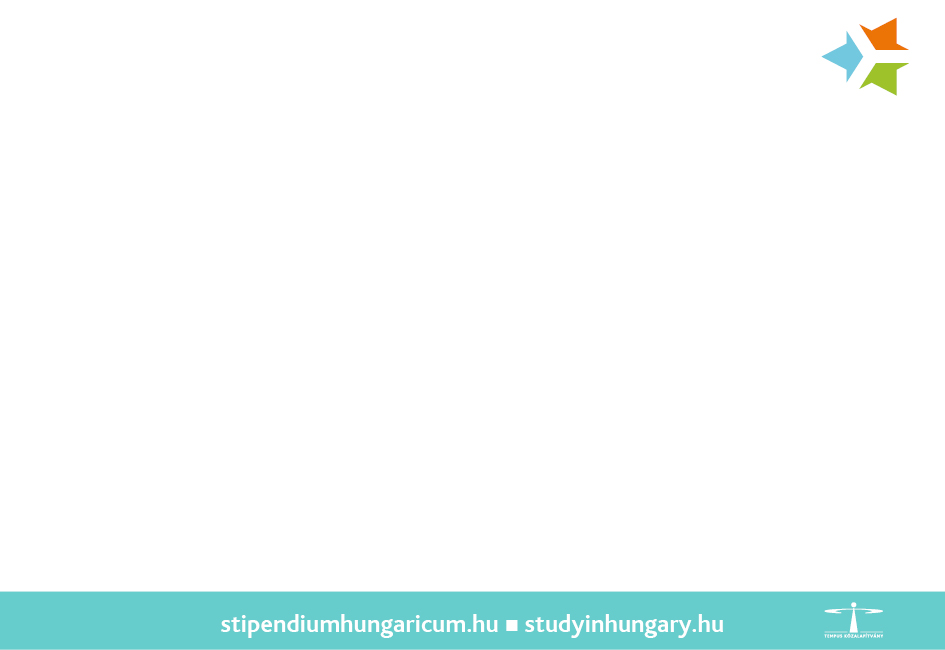 Tennivalóim felület
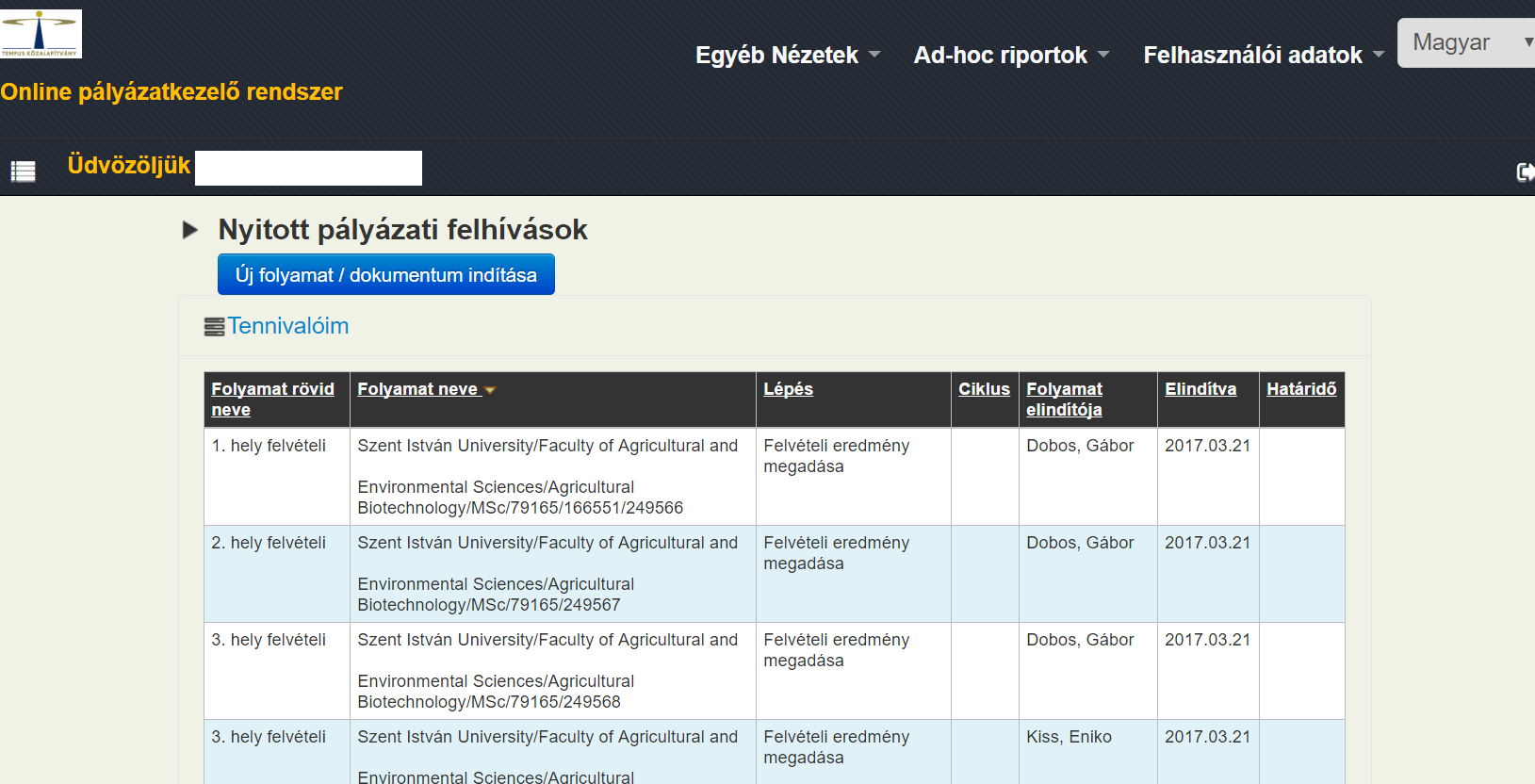 Pályázó száma
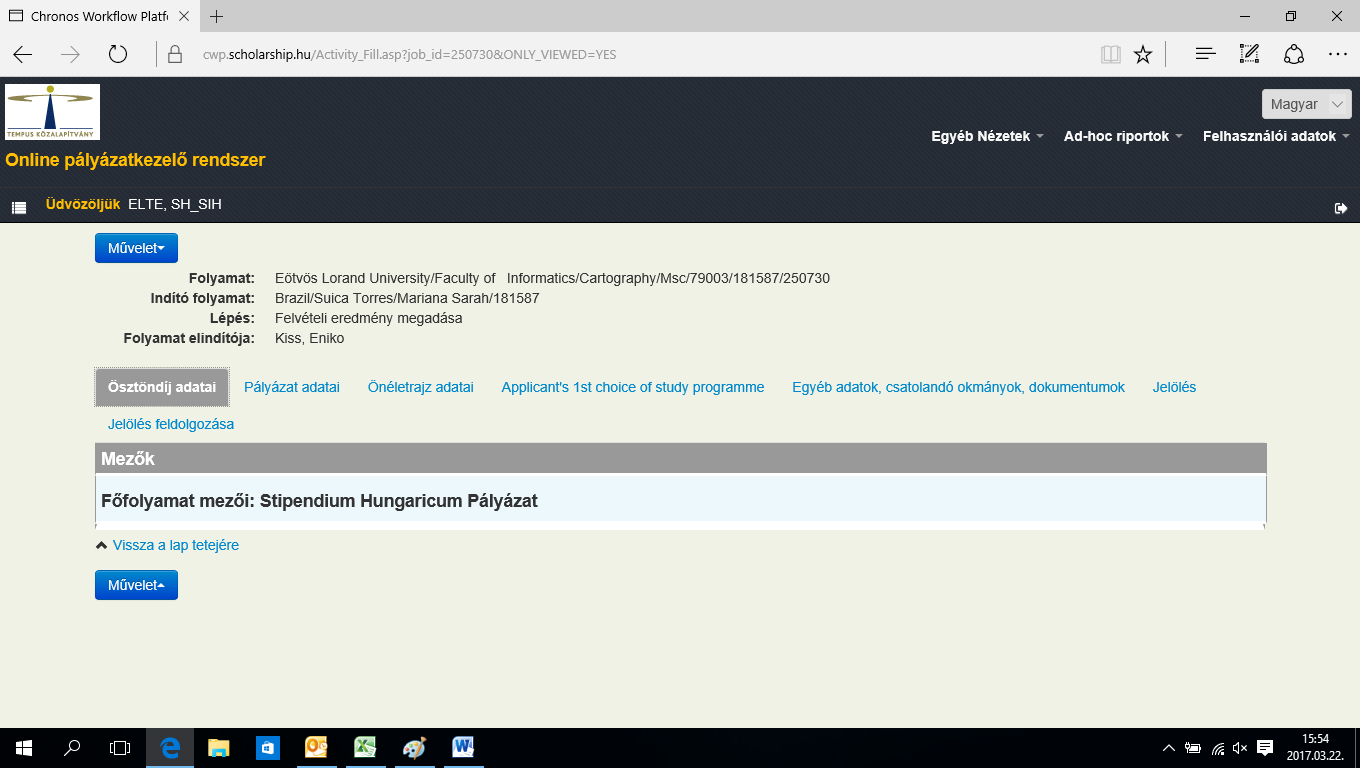 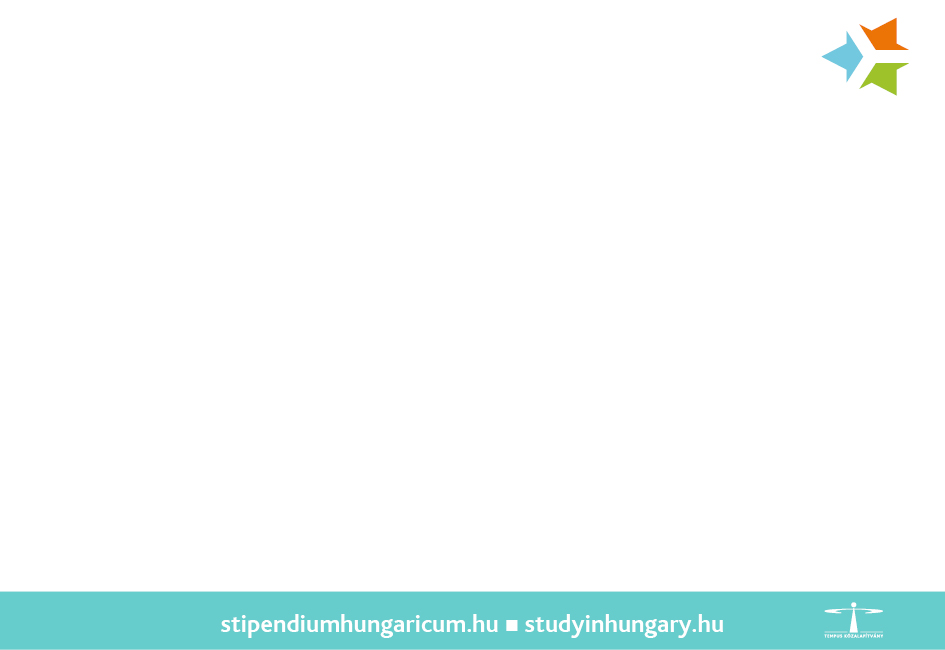 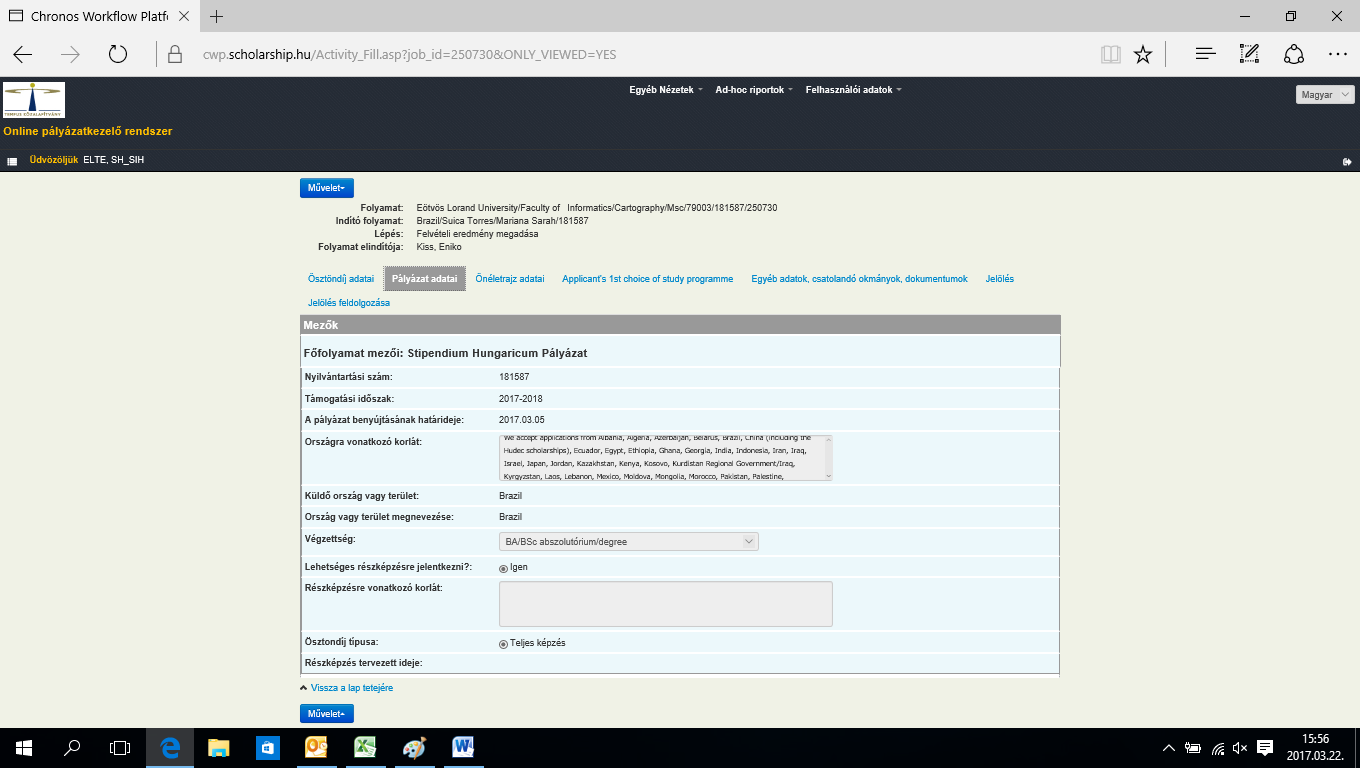 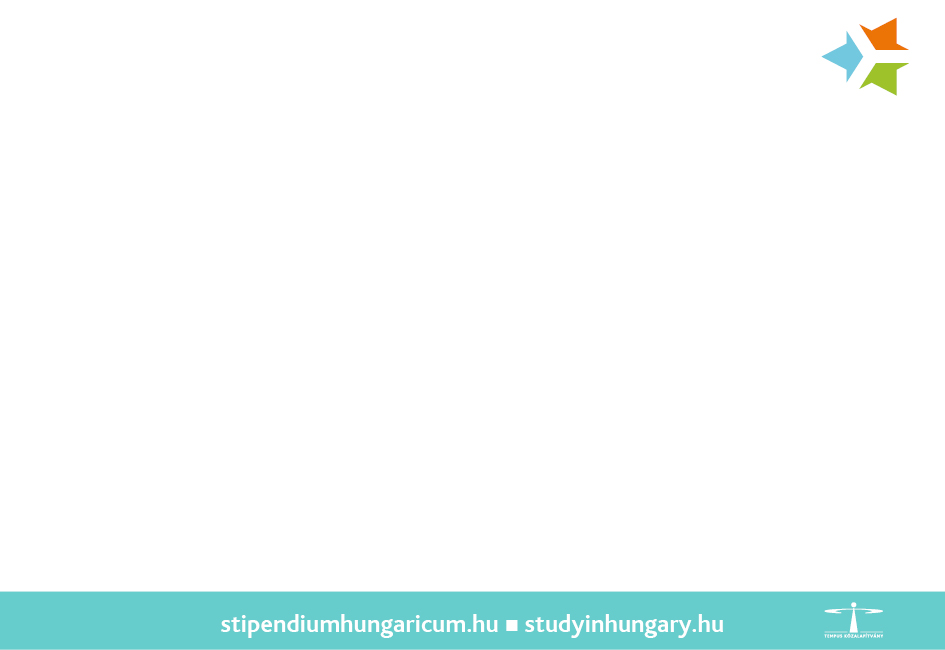 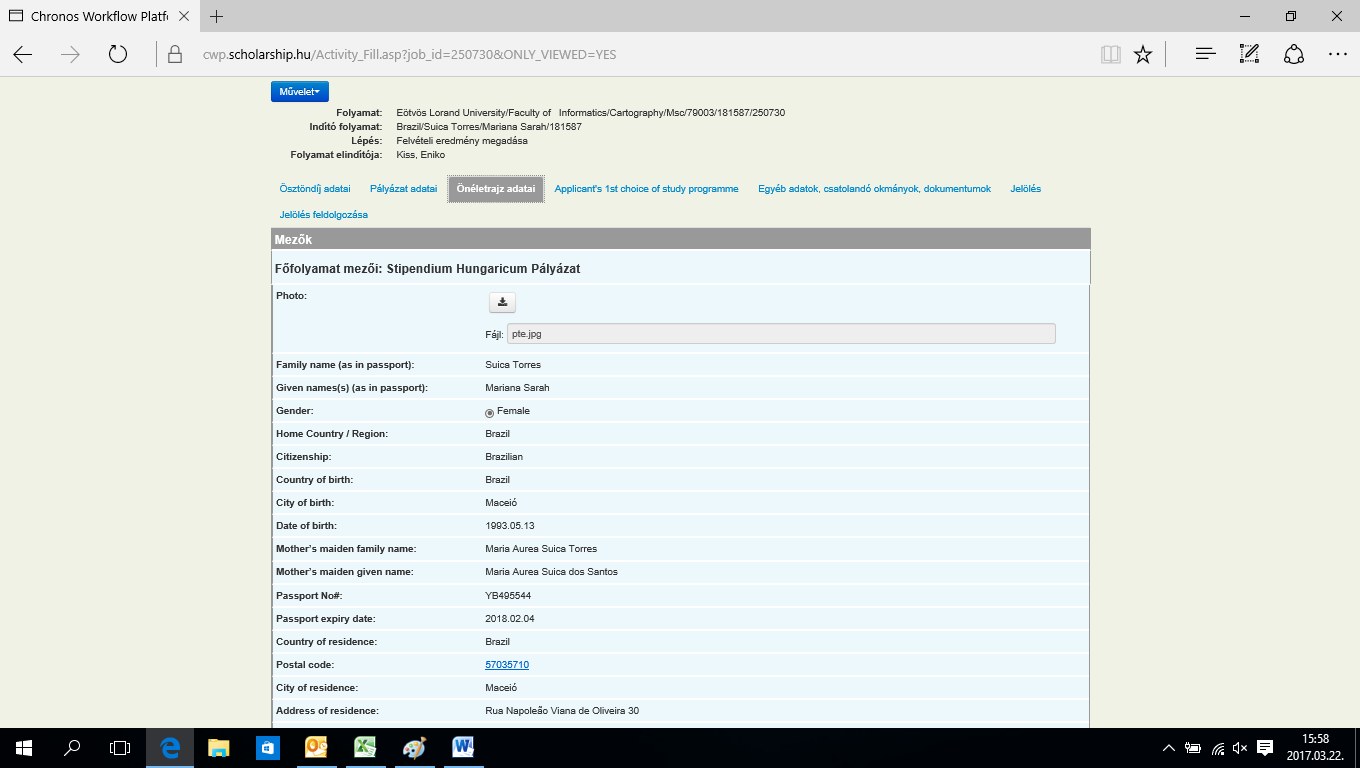 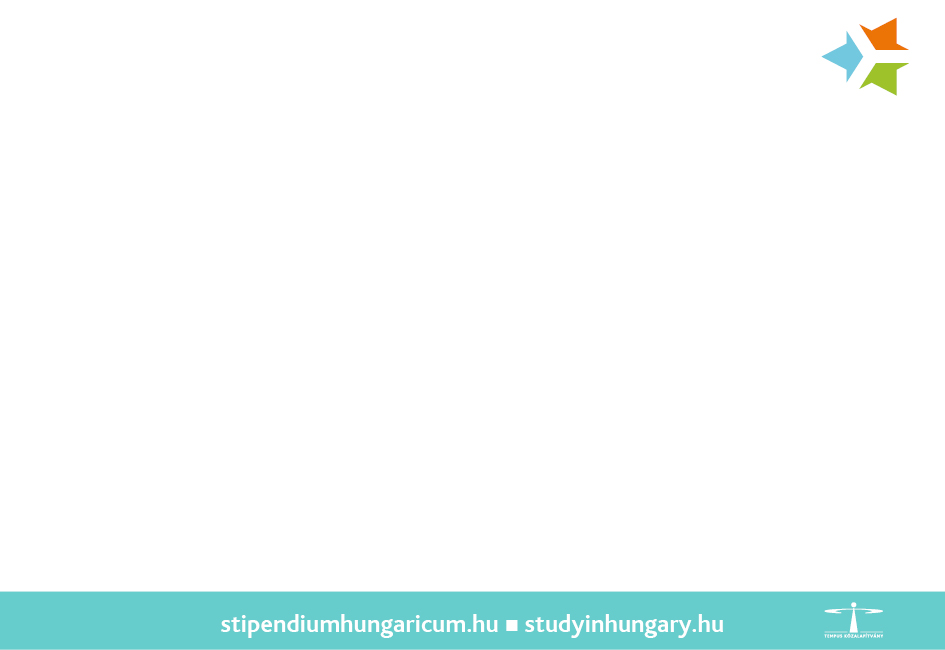 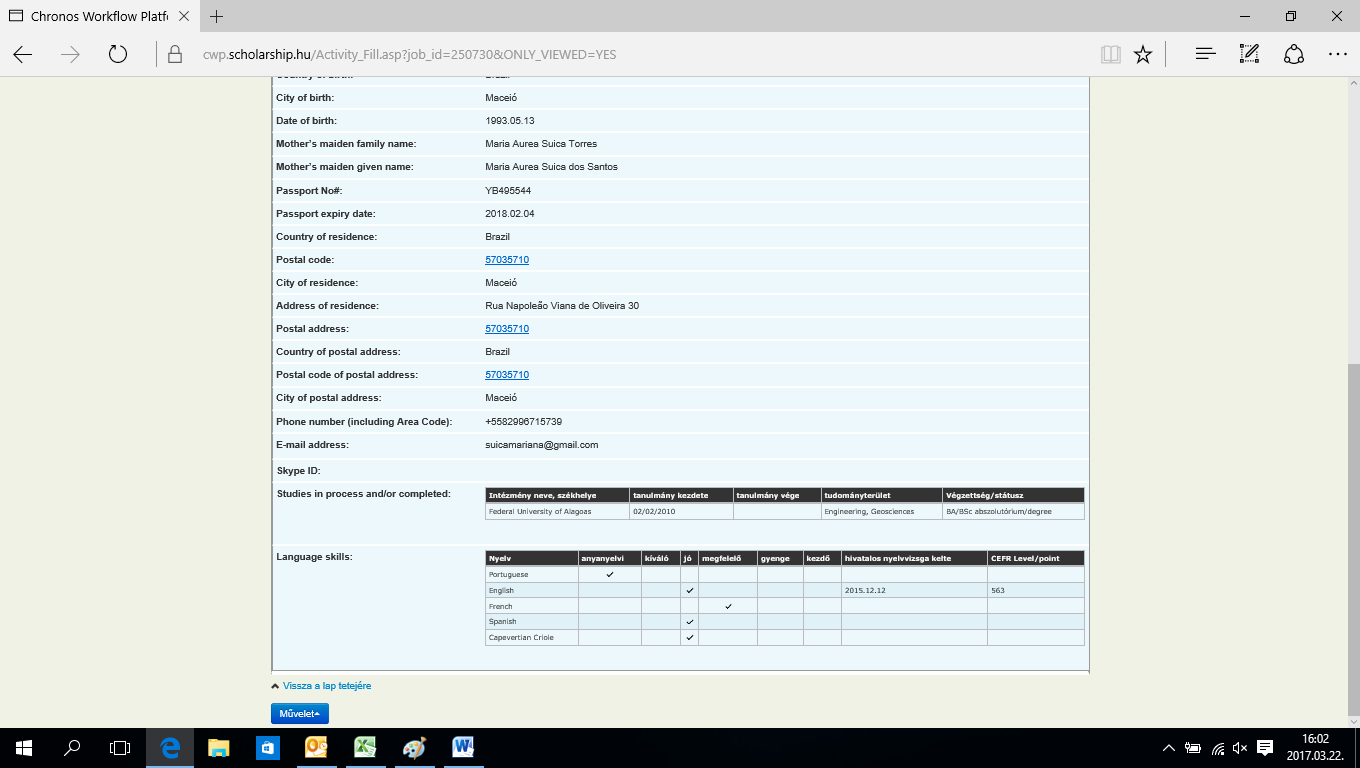 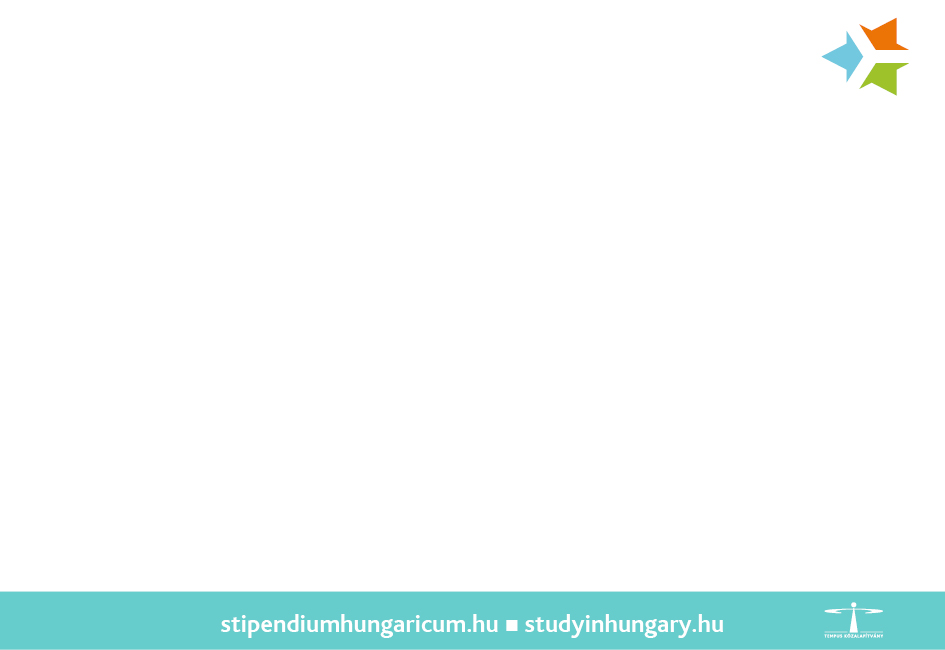 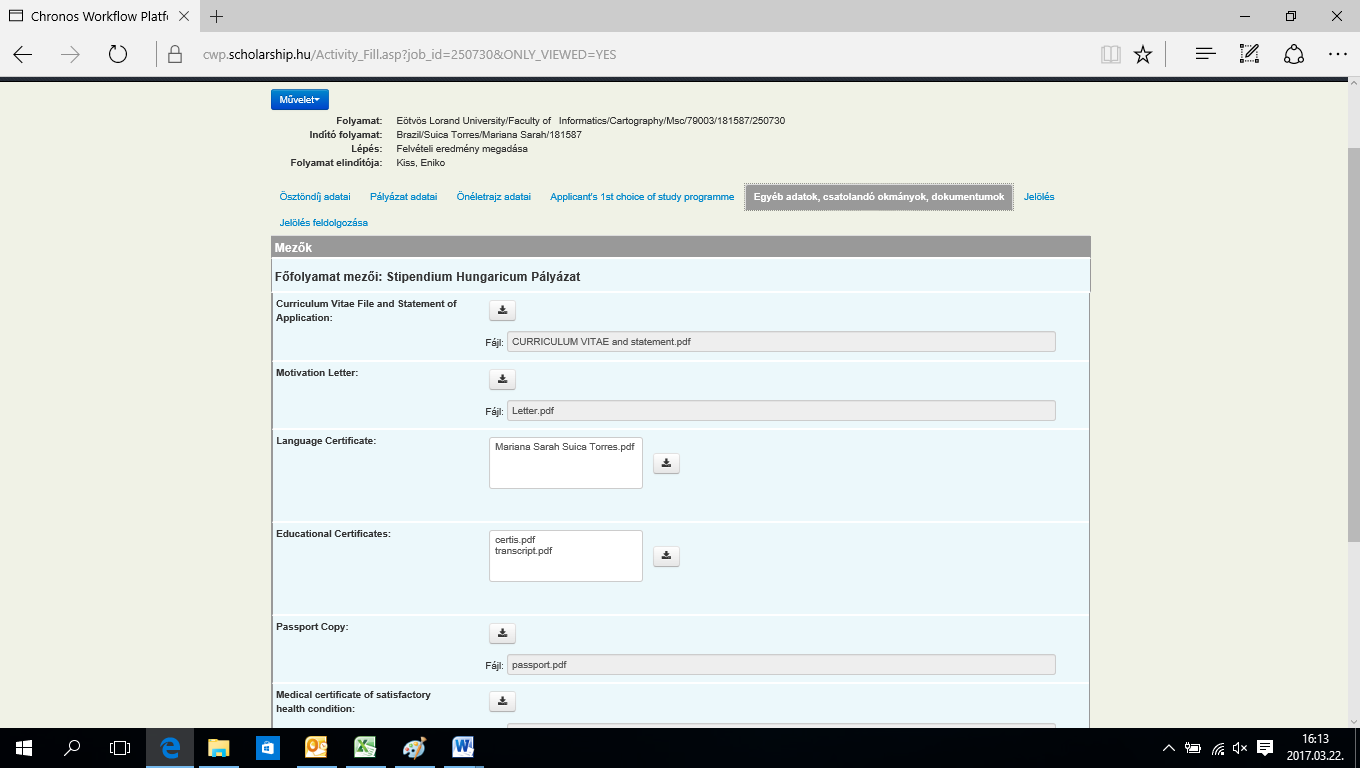 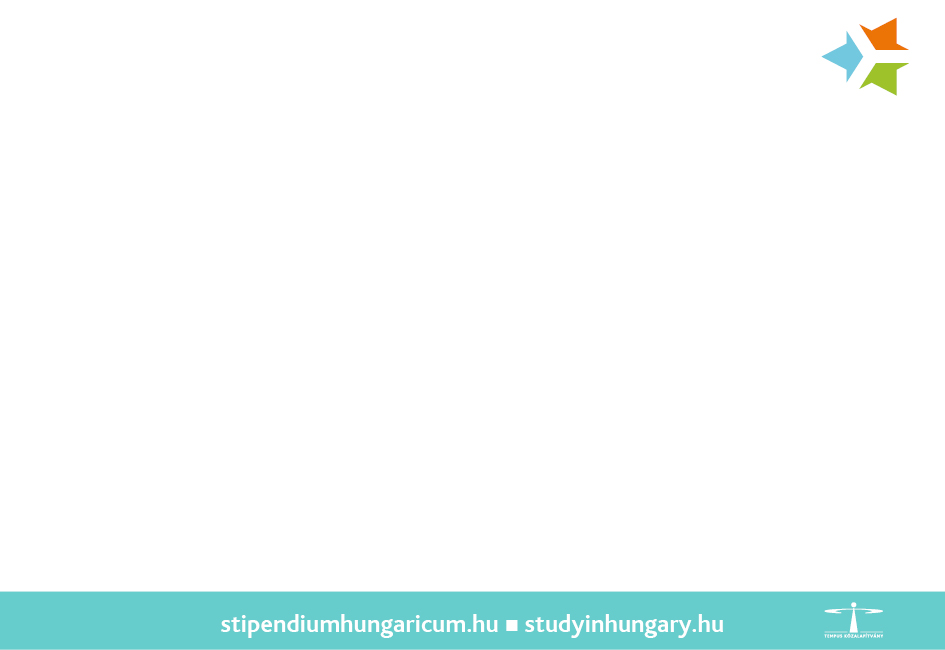 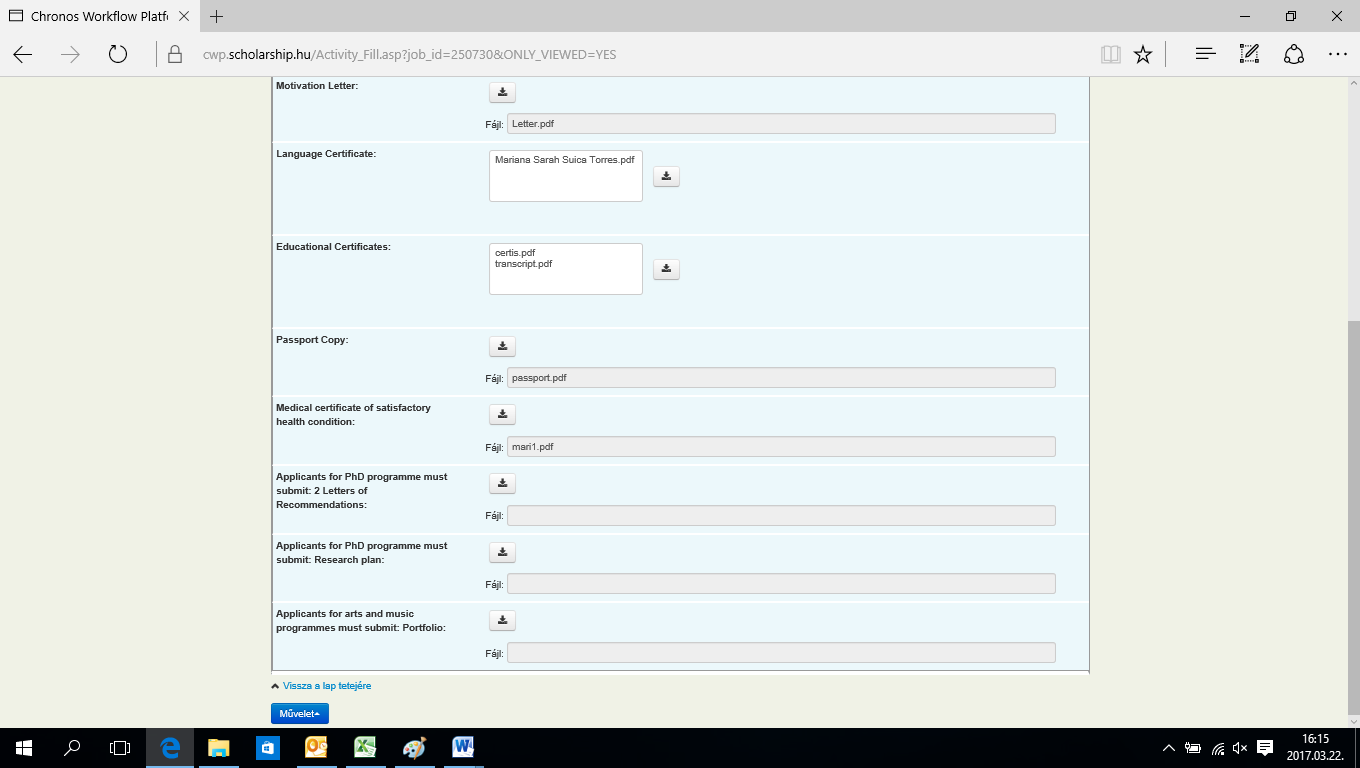 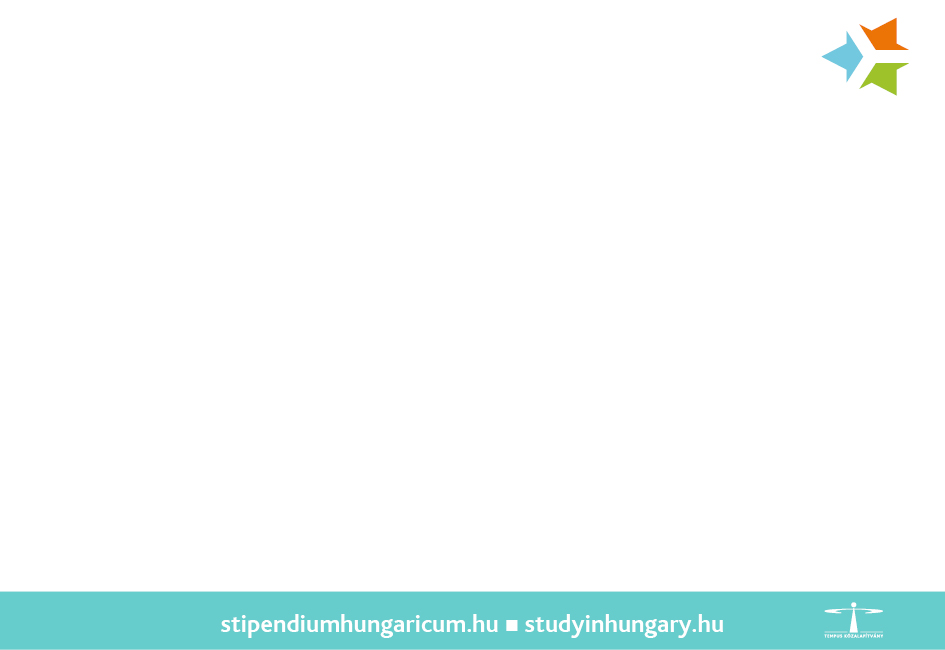 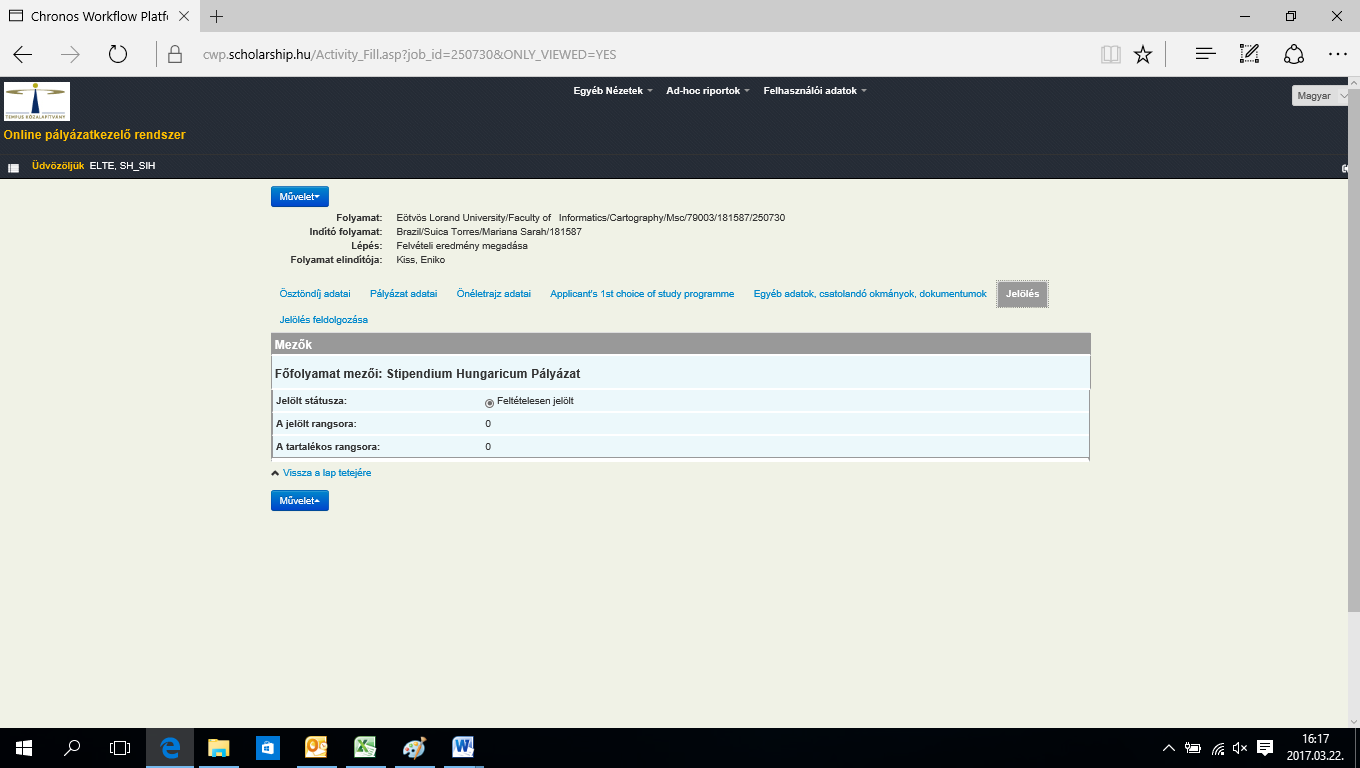 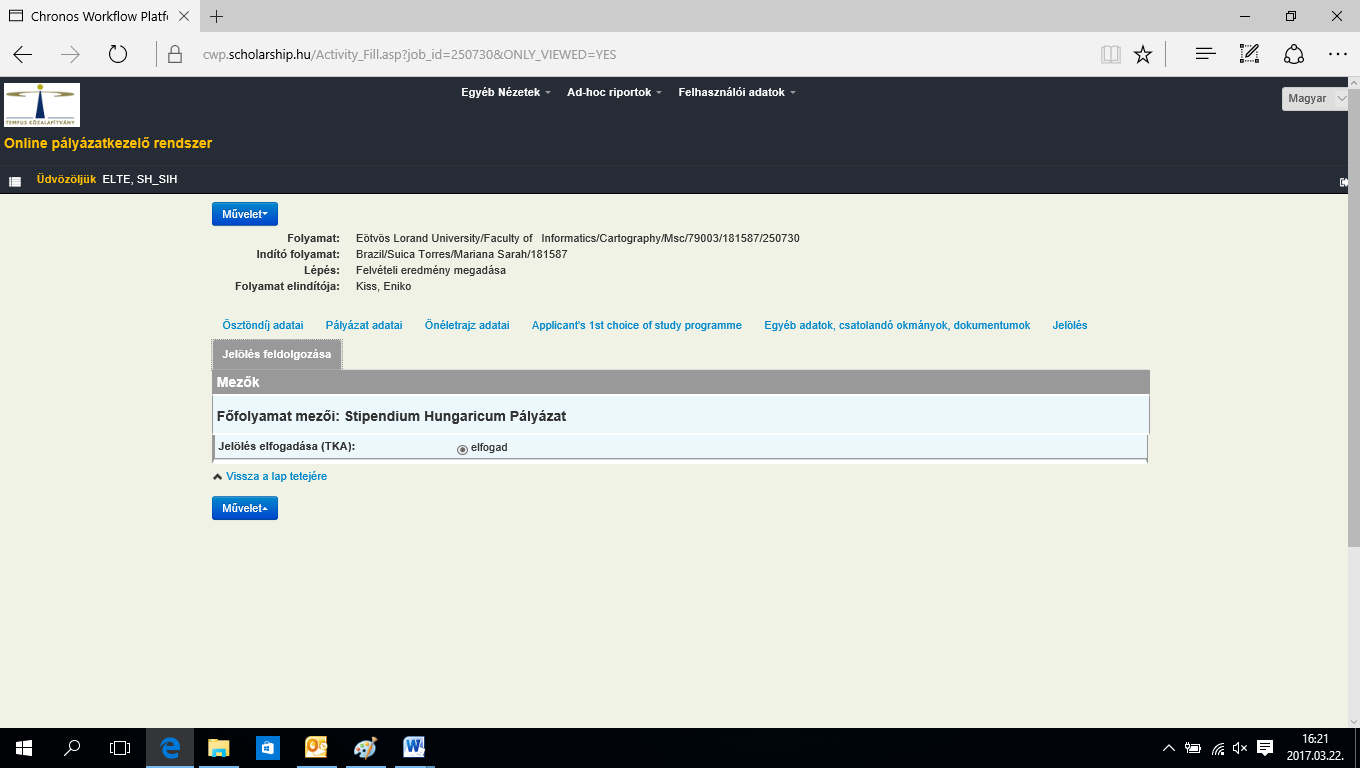 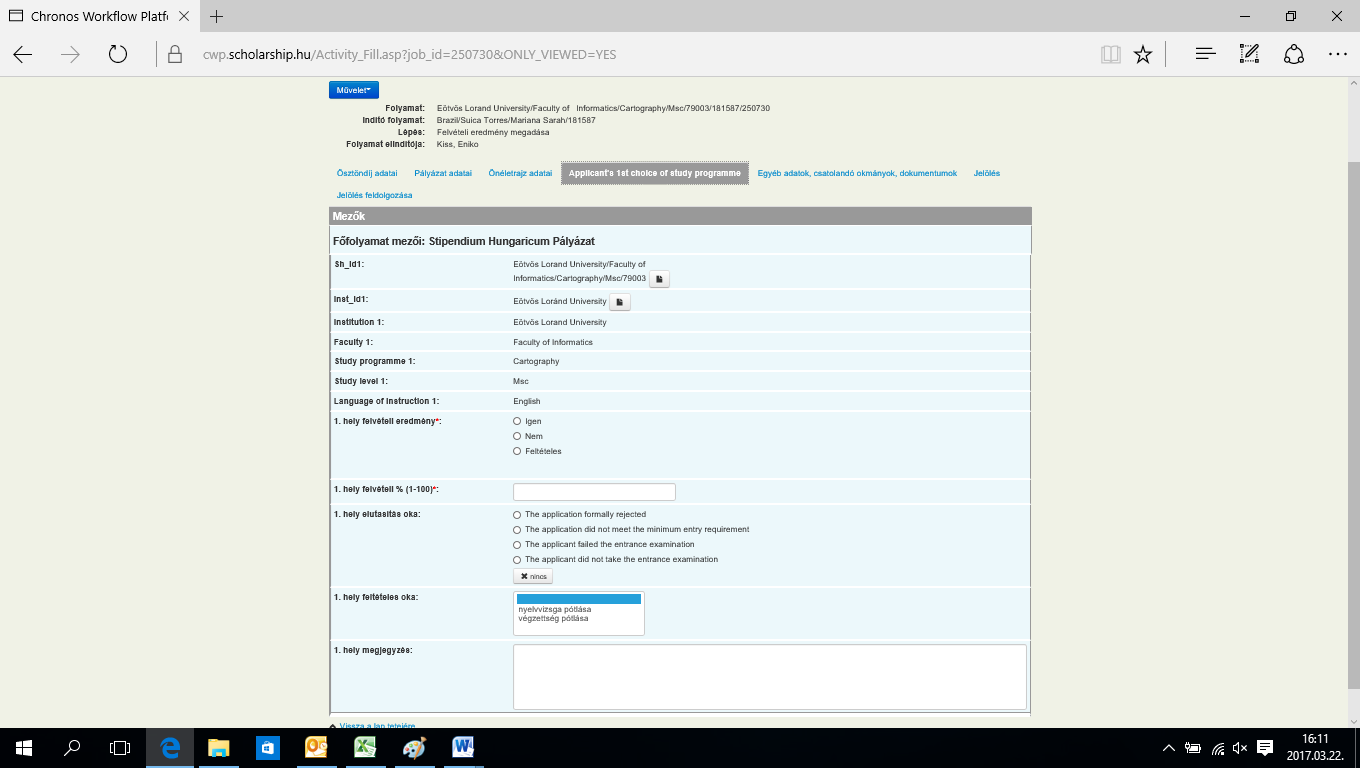 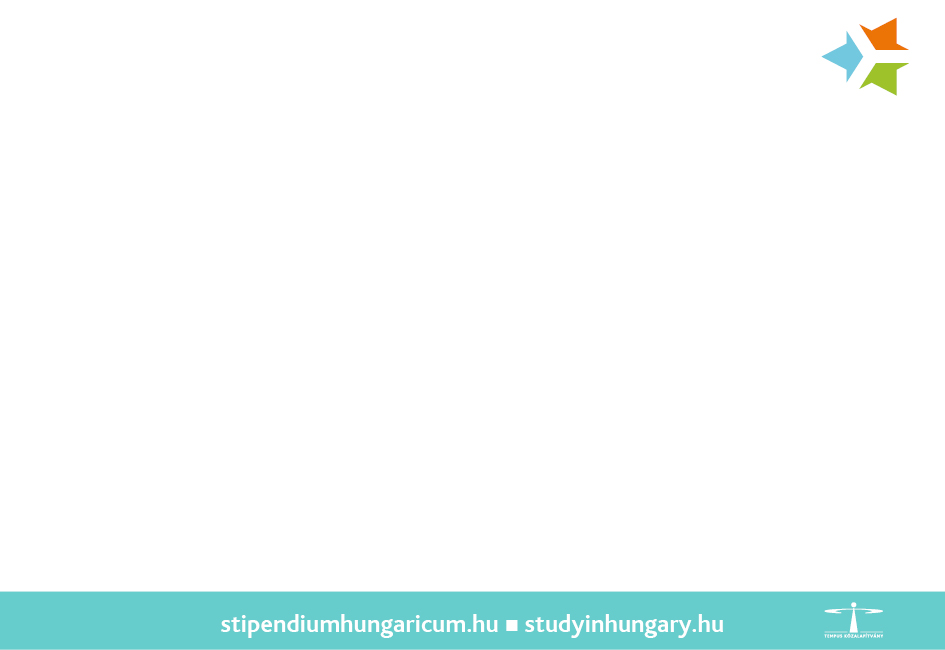 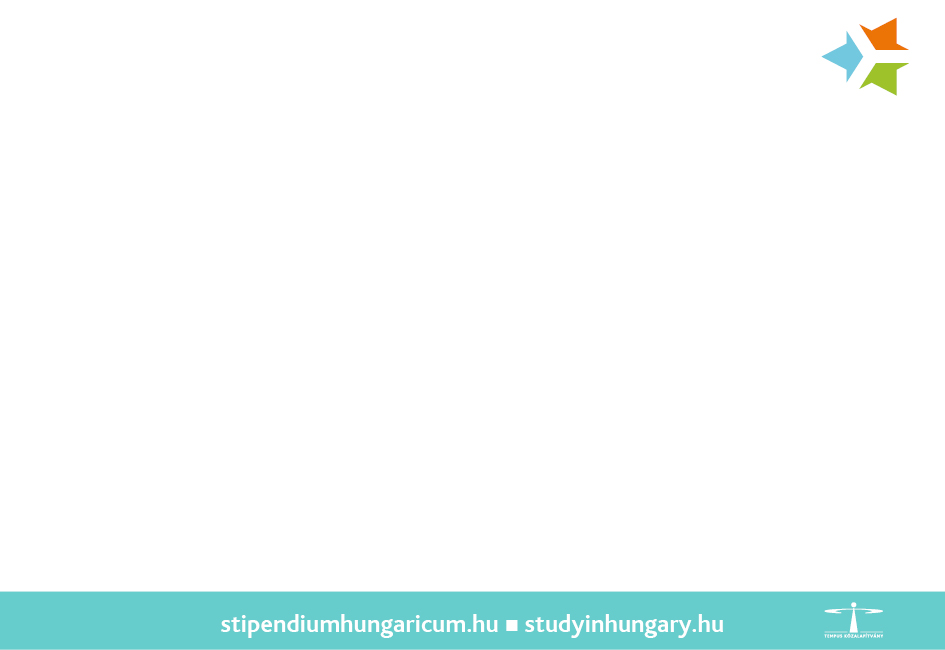 Stipendium Hungaricum felvételi (ism.)
Felvételi szervezése (tájékoztatás fontossága)
Felvételi eredményről való tájékoztatás
A felvételi eredmény lehet:
Igen
Feltételes: Hiánypótolnia kell(!) dokuementumo(kat) 2017.augusztus 1-ig. A FOI tudja érkeztetni a hiánypótlást a Chronosban augusztus 1-ig.
Nem
A felvételi értéke (1-100%):
Százalék megadása. Nem válasz esetén, megadható 0.
A felvételi eredmény az egyén teljesítményét mutatja be. A felvételi során a FOI nem hivatkozhat arra, hogy megtelt a hely, megtelt a képzés, viszont tájékoztatni köteles a hallgatót a felvételi teljesítményéről.
Minden jelentkezőt felvételiztetnie kell az intézménynek
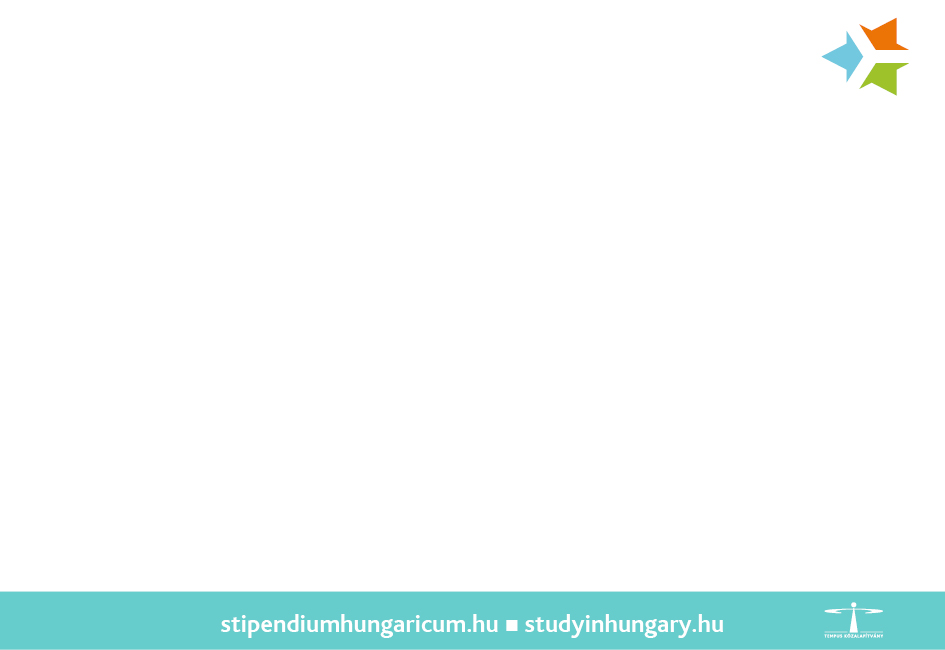 Stipendium Hungaricum felvételi (ism.)
Az elutasítás oka lehet:
Formailag elutasított
Nem érte el a minimum bemeneti szintet (nem elég jó teljesítmény)
A pályázó nem felelt meg a felvételi vizsgán
A pályázó nem teljesítette/vett részt a felvételi vizsgán
Feltételes döntés oka:
Feltételes döntés később (2017. Aug. 1.) beadható dokumentumok esetén születik, ha a pályázó megfelel a feltételeknek, ám egy vagy több dokumentuma hiányzik. Szükséges megadni a hiányzó dokumentumot
Megjegyzés:
Részképzésre érkező hallgatóknál a megjegyzés mezőbe beírni, mennyi hónapra fogadjá a FOI, mikor a 17/18 tanév során.
Felvételi határozat teendők
Felvételizőnek megküldeni 06.24.ig.
Chronos rendszerbe feltölteni 06.24-ig
Igény szerint/06.24-ig megküldeni a külföldi missziók számára
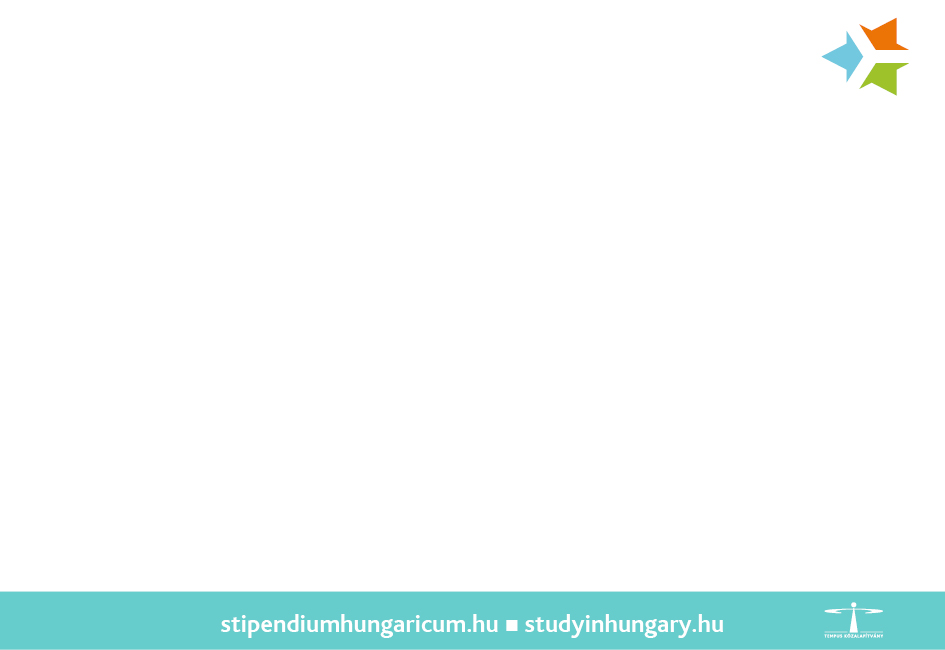 Magyar nyelvű képzésre jelentkezés
2016/2017: 4 intézményben indult nyelvi előkészítő
87 hallgató jár magyar nyelvi előkészítőre
Pályázatkezelő felületen jelentkeznek (nem Chronos)
Az intézmények által küldött képzéslistából választhatnak a hallgatók
3 magyar nyelvű képzés választható, alap- és osztatlan képzés mellett mester és doktori is választható, ha a munkaterv lehetővé teszi
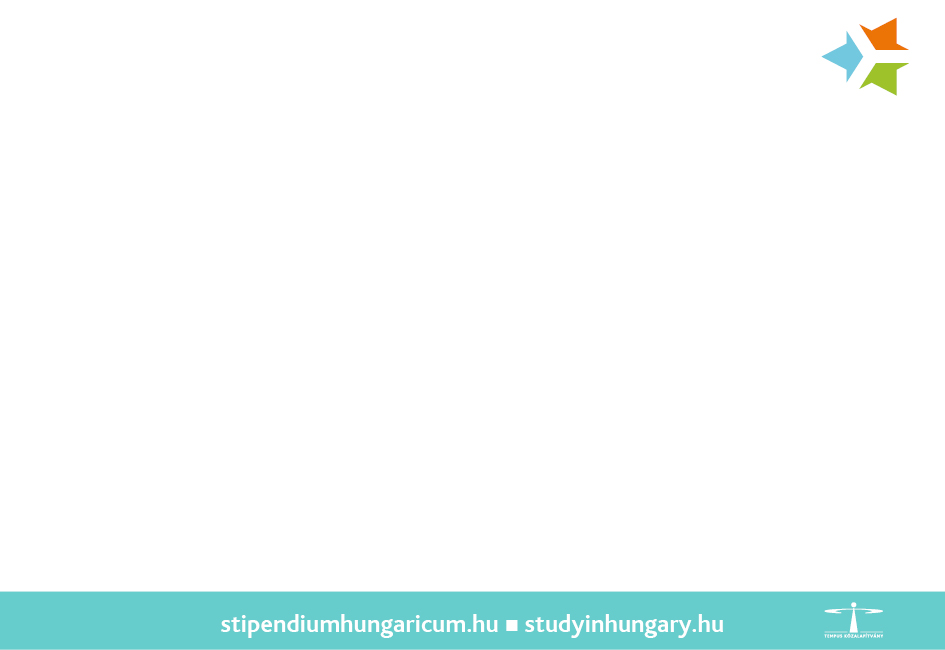 Magyar nyelvű képzésre jelentkezés tervezett menetrendje
felvételi vizsgák
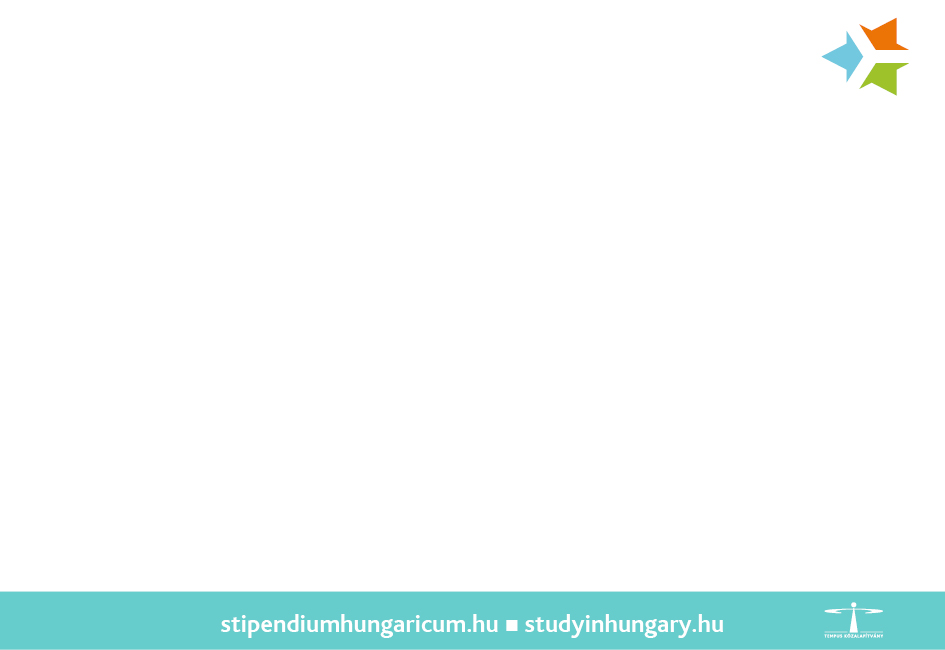 Magyar nyelvi előkészítő intézmények
felvételi vizsgák
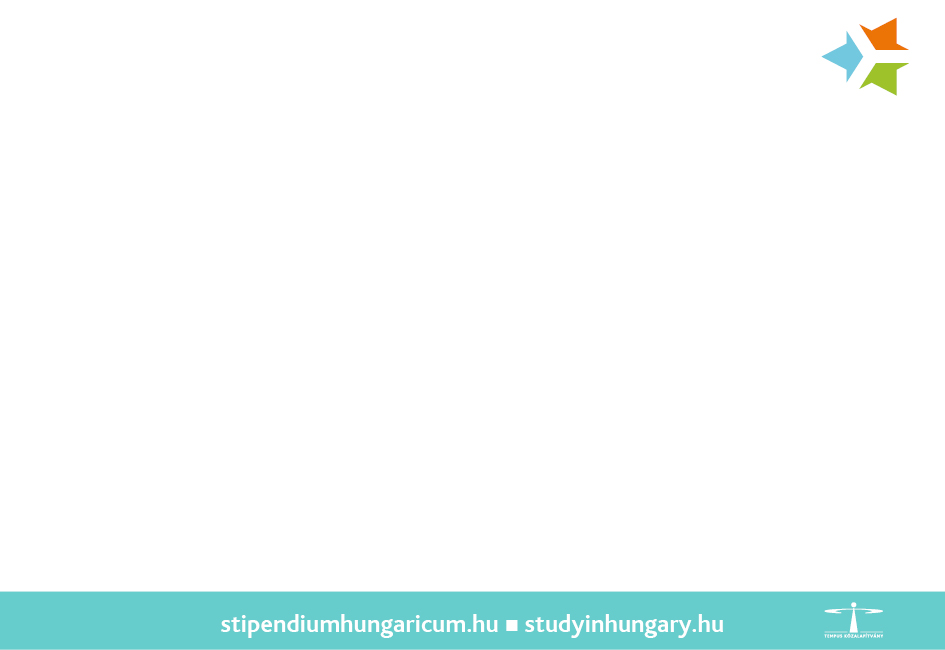 SH Szabályzat újdonságok
Hallgatói pályázati folyamat
Pályázatok formai ellenőrzését FOI végzik nem a TKA
Külföldi partner min. 20% tartaléklistát állít (korábban max. 20%)
Hiánypótlás (diploma, nyelvvizsga): Augusztus 1. (Augusztus 15. helyett)
Zeneművészeti/műszaki előkészítő vagy zeneművészeti képzés utáni specializációt nyújtó képzésre nem lehet pályázni, hanem magára a képzésre, felvételin az intézmény dönti el, hogy mire veszi fel az ösztöndíjast
A FOI beiratkozáskor a 18. életévét betöltött hallgató pályázhat
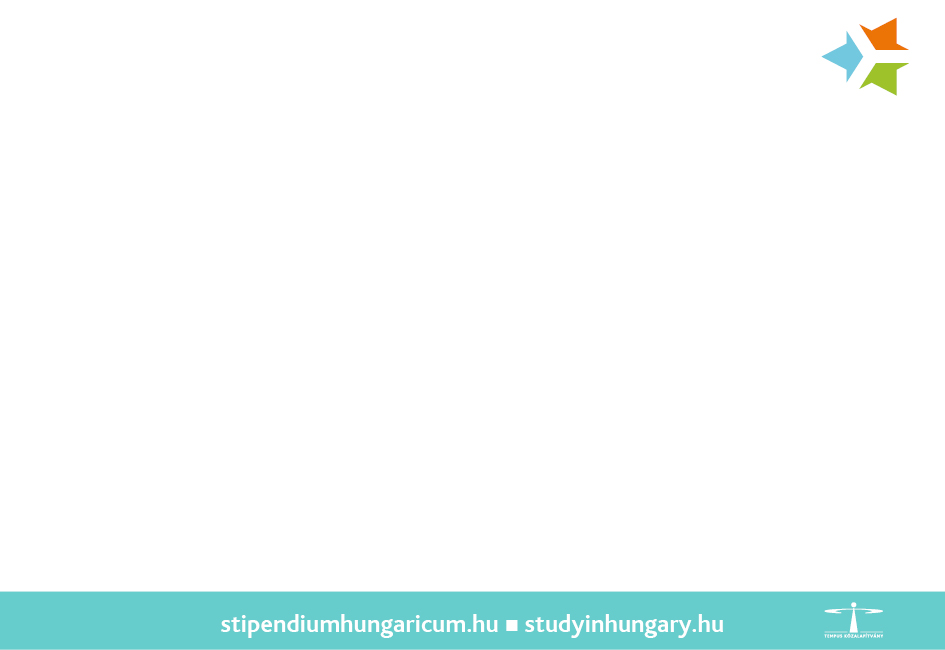 SH Szabályzat újdonságok II.
Ösztöndíjas kötelezettségei /jogosultságai	
Halasztás: Szeptember 30-ig (tanév/félév kezdetét követő 30 napon belül)
Beiratkozás: Szeptember 30-ig, Február 28-ig (tanév/félév kezdetét követő 30 napon belül)
Nem lehet hosszabbítani: 2016/2017-es tanévtől kezdett doktori képzést 
Hosszabbítás: 1 félévre, max. 2x
Intézmény-, szak- és nyelvváltás: Január 15., Augusztus 15. (dec. 15 helyett)
Az ösztöndíjas köteles életvitelszerűen Magyarországon tartózkodni a tanulmányi időszakban, ellenkező esetben a hallgató ösztöndíjas jogviszonya megszűnik. 
A hallgató köteles tájékoztatni a felsőoktatási intézményt, amennyiben összefüggő 10 napot meghaladó időtartamot nem tartózkodik Magyarországon a tanulmányi időszakban.
Munkavállalás szabályozása: max. 24 óra /hét szorgalmi időszakban, max. 90 nap v. 66 munkanap szorgalmi időszakon kívül
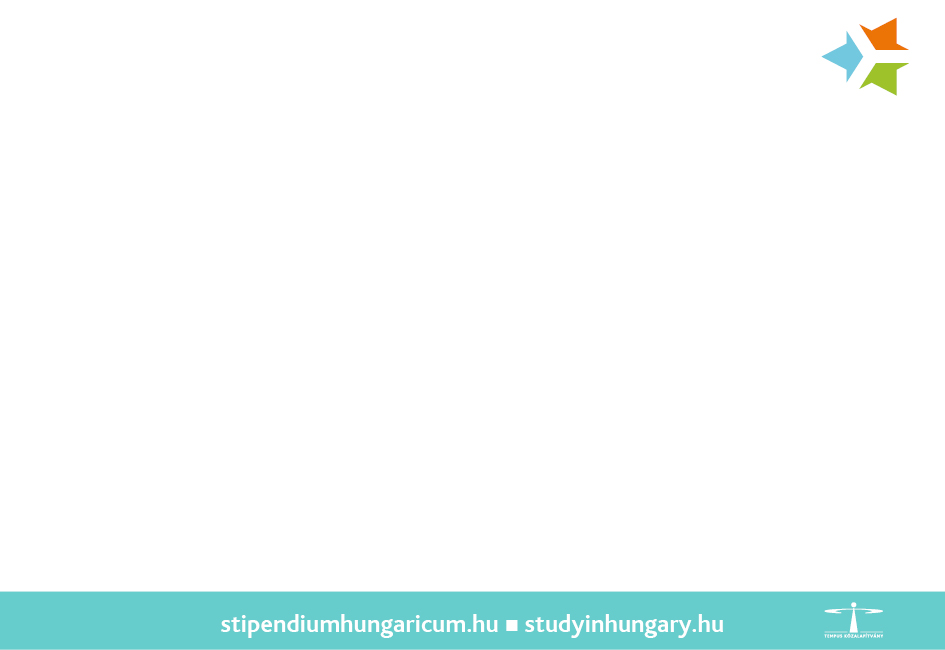 SH Szabályzat újdonságok III.
FOI kötelezettségei /jogosultságai	
40 ezer forint lakhatási támogatás 12 hónapon át (korábban 30 ezer Ft, Mo-i tartózkodás alatt)
Beiratkozott ösztöndíjas hallgatók listájának megküldése TKA-nak: minden szemeszter első hónapjának 30. napjáig (korábban nem volt dátum meghatározva)
Az első ösztöndíjrészlet kifizetés a beiratkozást követően 30 napon belül (10 munkanap helyett)
Intézményi szakmai beszámoló: Március 15-ig, Október 30-ig
EMMI kifizetés FOIk-nak: az adott félévre vonatkozó előirányzatot biztosít (nem a beiratkozott hallgatók listájának elfogadását követően utalja a támogatást)
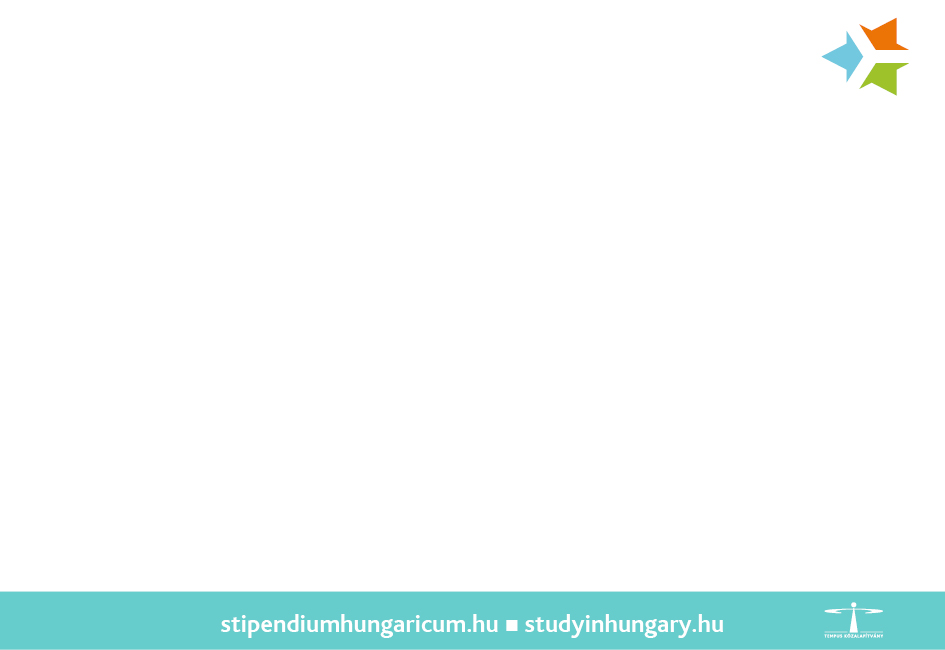 Oktatási Hivatal Magyar Ekvivalencia és Információs Központ Külföldi diplomák elismertetése  - szakmai műhely-
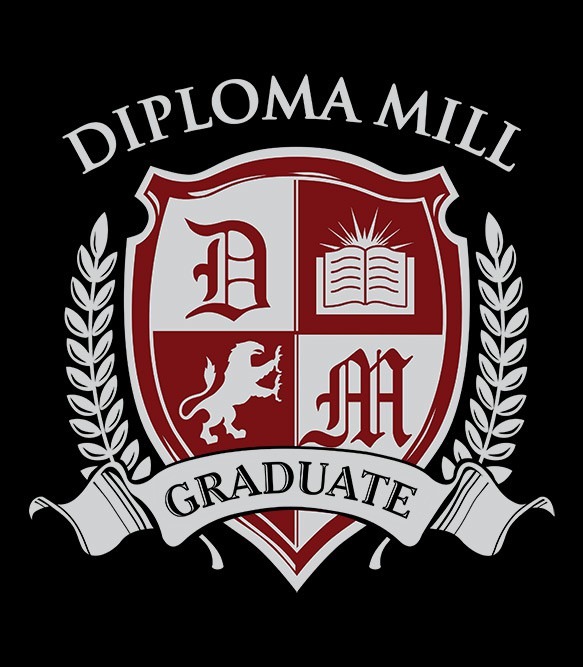 A koordinátori találkozón megismert OH MEIK-vel zajlik az egyeztetés a szakmai műhely megtartásáról a FOI-k számára. 
További információval az SH levelezőlistán küldünk tájékoztatást.
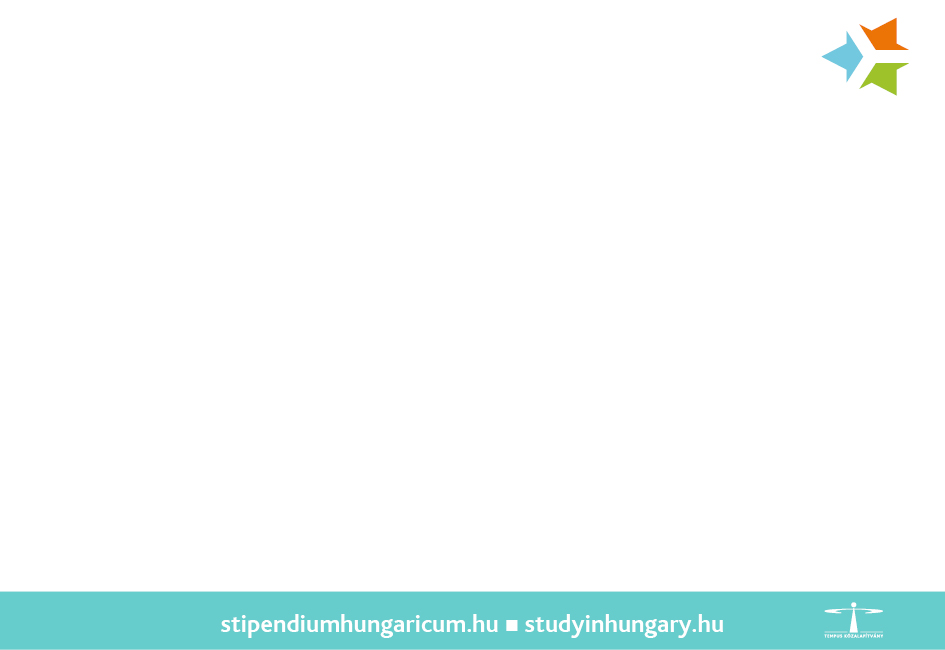 SH FOI Beszámoló és előrejelzés
2016-ig EMMI beszámolók készültek
2016 tavasz első TKA SH FOI beszámoló
2016 ősz második (egy éves) TKA SH FOI beszámoló

2017 tavasz: EMMI, TKA külön beszámolók
EMMI pénzügyi beszámoló; TKA szakmai beszámoló és előrejelzés
2017 tavaszán a TKA beszámoló rövidült, maximum 1 oldalas leírást kér. A táblázat (2 füles) (ösztöndíjas hallgatók) nem változott
Kérjük a táblázatok pontos és hiánytalan kitöltését, a beszámoló beküldési határideje: 2017. március 31.
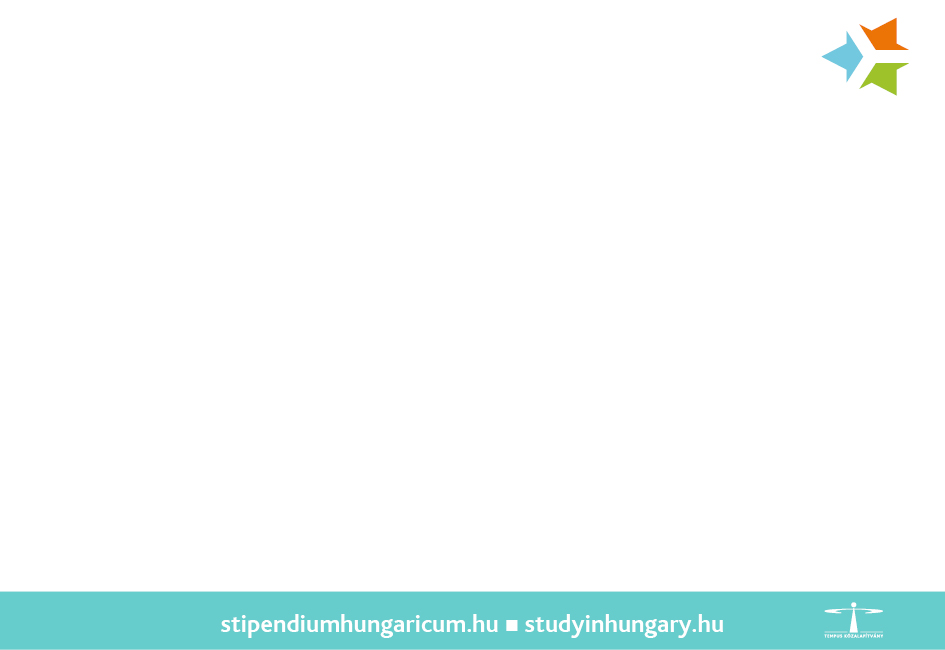 Hallgatótoborzó ügynökségekországos nyilvántartás
Az MRK NB keretében merült fel, hogy érdemes lehet összesíteni a diáktoborzással foglalkozó  ügynökségeket, szervezeteket
A gyűjtés nem akkreditációs céllal történne
Érdemes lehet országos szinten is tudni, mely intézmény mely szervező partnerhez fordul, milyen hálózattal rendelkezik? Következő egyéni hallgatói felhívás idejére (2017. nov. (terv)) lehetne megvalósítani.
Köszönjük megtisztelő figyelmüket!

Veress Mariann (#110)
Mariann.veress@tpf.hu 

Bélik Márton (#253)
Marton.belik@tpf.hu